Русский     язык

в  4  классе.
Чистописание:
гл.
сущ.
гл.
Выучишь правило — выполнишь верно
 
задание.
сущ.
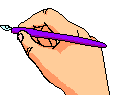 2
Наречие
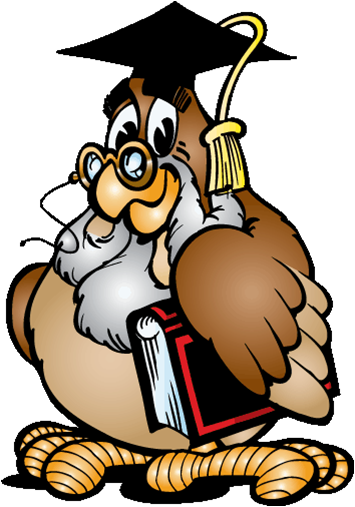 1. На  какие  вопросы  отвечает?
2. Что  обозначает?
3. С  какой  частью  речи  связано?
4.  Как  изменяется?
5. Каким  членом  предложения  является?
3
Наречия  отвечают  на  вопросы:
Весело, интересно, дружно, неожиданно.
Вчера, сегодня, завтра, потом, сейчас, давно.
Слева, внизу, справа, вверху, вдали. 
Налево, направо, вниз, вверх, вперёд. 
Сверху, снизу, справа, оттуда, издали.
Как?
Когда?
Где?
Куда?
Откуда?
4
Наречие
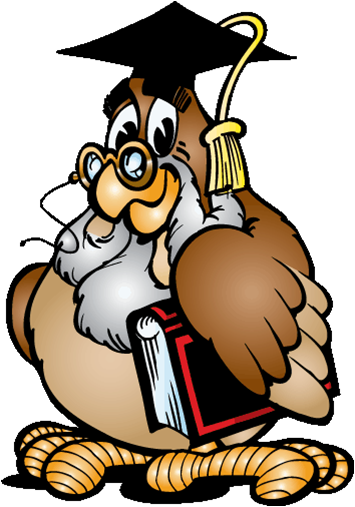 1. На  какие  вопросы  отвечает?
2. Что  обозначает?
3. С  какой  частью  речи  связано?
4.  Как  изменяется?
5. Каким  членом  предложения  является?
5
В предложении наречия обычно 
зависят от глаголов.
Сегодня наш класс участвует в кукольном спектакле.  
Мы  давно  начали  готовиться  к  нему. Вчера была последняя  репетиция. 
Наши актёры  хорошо  подготовились, поэтому мы уверенно двинулись   на сцену.
участвует
когда?
сегодня
начали готовиться
когда?
давно
вчера
подготовились
как?
была
когда?
хорошо
поэтому
уверенно
двинулись
почему?
двинулись
как?
6
Наречие
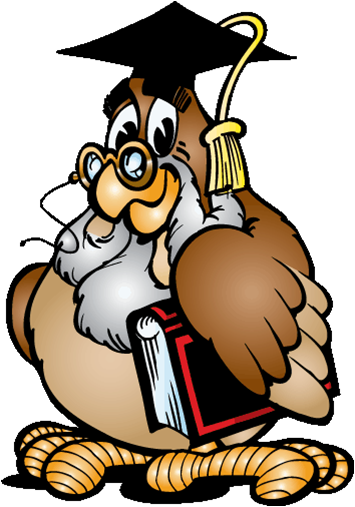 1. На  какие  вопросы  отвечает?
2. Что  обозначает?
3. С  какой  частью  речи  связано?
4.  Как  изменяется?
5. Каким  членом  предложения  является?
7
В предложении наречия обычно 
являются  обстоятельствами.
Укажите, каким членом предложения является наречие.
Когда?
Сегодня наш класс участвует в кукольном спектакле.
  
Мы  давно  начали  готовиться  к  нему. Вчера была последняя  репетиция. 

Наши актёры  хорошо  подготовились, поэтому мы уверенно двинулись   на сцену.
Когда?
Когда?
Как?
Почему?
Как?
8
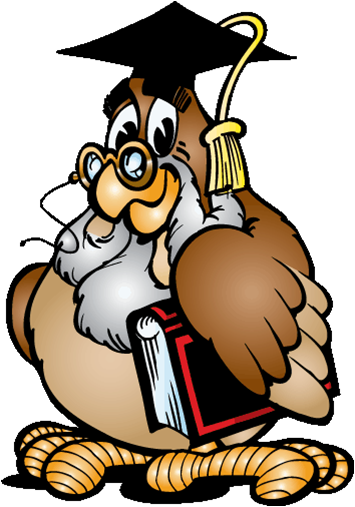 SMS
Наречие – это  часть  речи,  которая  отвечает  на  вопросы  КАК?  КАКИМ ОБРАЗОМ?  КОГДА?  СКОЛЬКО  ВРЕМЕНИ?  ГДЕ?  КУДА?  ОТКУДА?  ЗАЧЕМ?  и  др.
Наречия  обозначают  признак,  время,  место  или  направление  действия.
Наречие – неизменяемая  часть  речи.
В  предложении  наречия  чаще  всего  бывают  обстоятельствами.
9
Автор     презентации:
                                Гельванова
       Валентина  Николаевна,
         учитель начальных классов
                       МОУ СОШ №1 
                         г. Бодайбо